Лукошко.
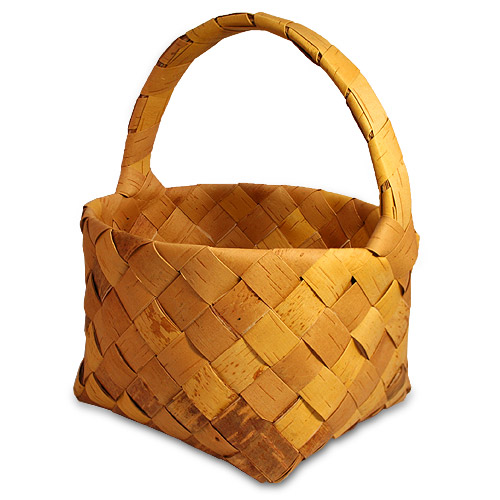 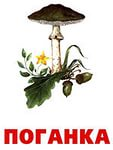 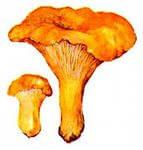 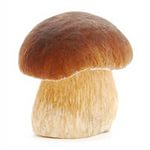 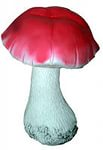